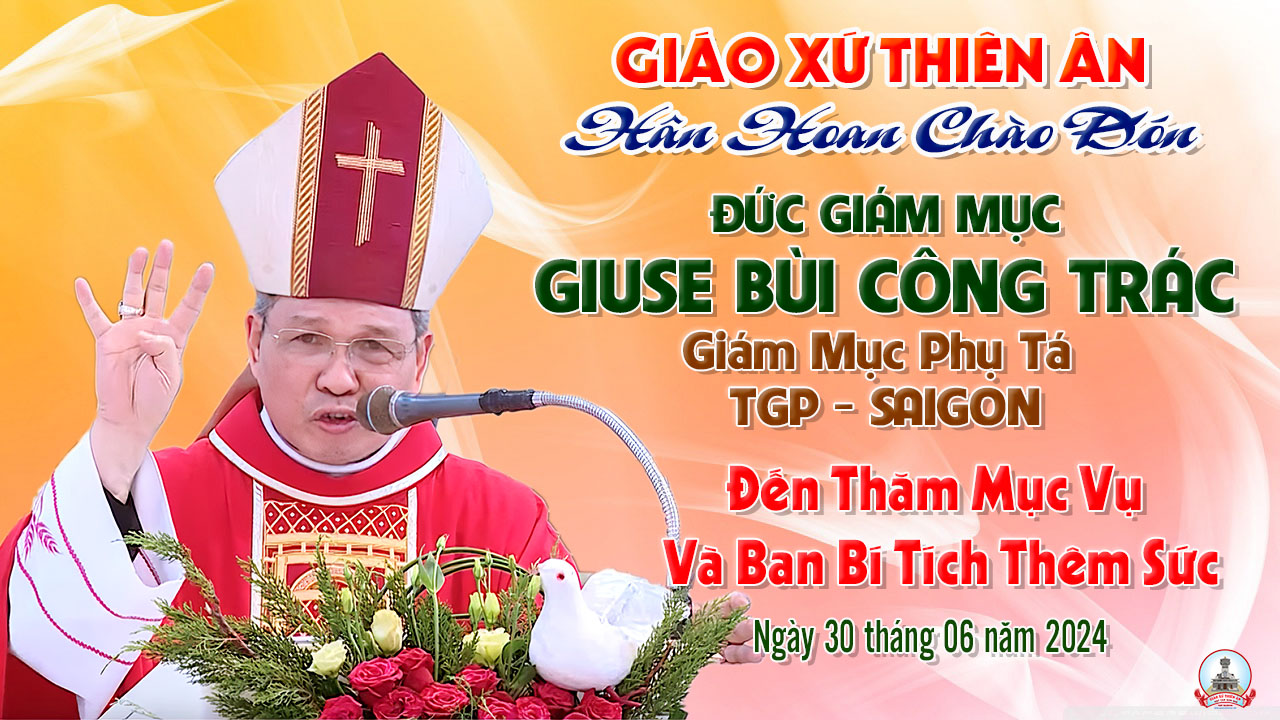 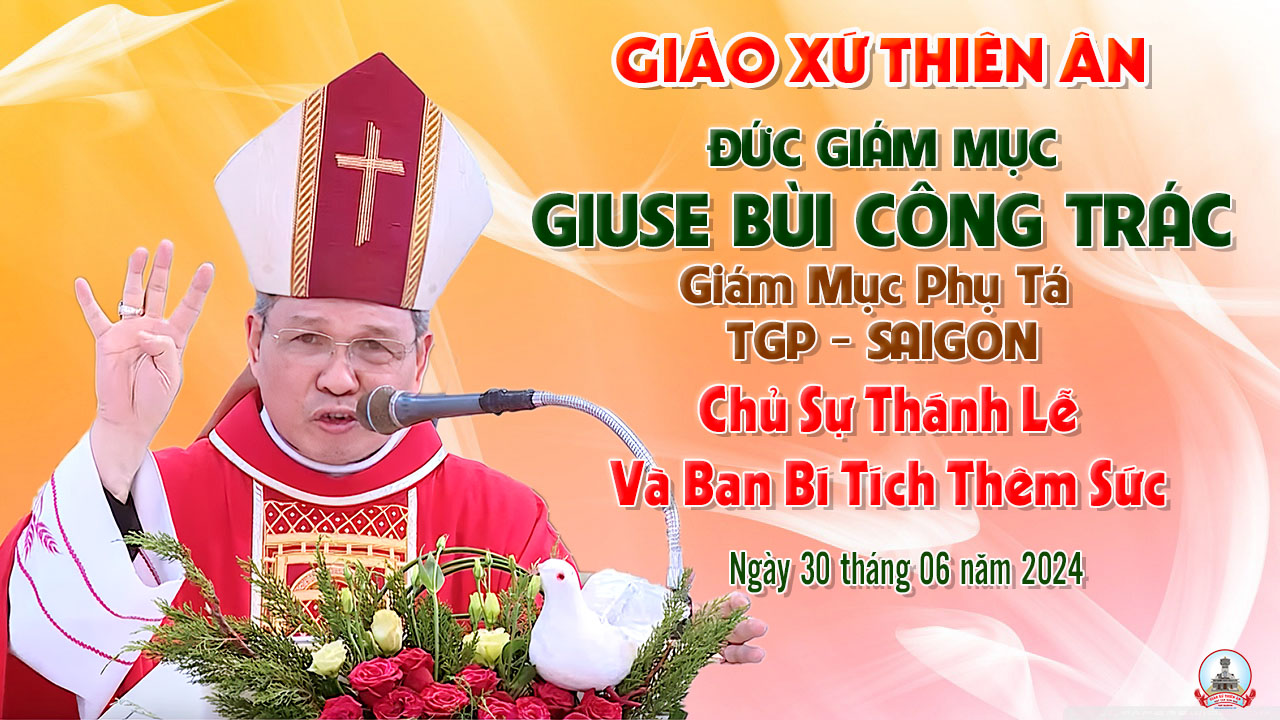 Ca nhập lễ 
THÁNH THẦN HÃY ĐẾN
Lm. Thành Tâm
Tk1: Thánh Thần, khấn xin ngự đến, hồn con đang mong chờ Ngài, suối nguồn thánh ân hiện xuống, này dương gian, xin Ngài đổi mới.
***:  Ngài ơi, xin Ngài hãy đến, chiếu sáng thế gian u mê tối tăm. Ngài ơi, xin Ngài hãy đến, hiển linh Ngài ơi.
Đk: Lạy Ngài xin đến dẫn đắt chúng con trên đường. Cầu Ngài liên kết chúng con nhất tâm trong Ngài.
***: Cầu Ngài ban ơn thêm sức kiên vững không lay. Sống sao nên người con Chúa chứng nhân tình yêu.
Tk2: Thánh Thần, khấn xin ngự đến, hồn con đang mong chờ Ngài, mở lòng sáng soi đường đi, tìm chân lý, công bình bác ái.
***: Ngài ơi, xin Ngài thương đến, uốn nắn nẻo đi quanh co sai lầm. Ngài ơi, xin Ngài hãy đến, dẫn đi đường ngay.
Đk: Lạy Ngài xin đến dẫn đắt chúng con trên đường. Cầu Ngài liên kết chúng con nhất tâm trong Ngài.
***: Cầu Ngài ban ơn thêm sức kiên vững không lay. Sống sao nên người con Chúa chứng nhân tình yêu.
Tk3:  Thánh Thần, khấn xin ngự đến, hồn con đang mong chờ Ngài, dẫn về những chiên lạc hướng, về chung sống trong đàn chiên Chúa.
***:  Ngài ơi, xin Ngài thương giúp chỉ lối những ai đi xa chưa về. Ngài ơi, xin Ngài hãy đến, ủi an Ngài ơi.
Đk: Lạy Ngài xin đến dẫn đắt chúng con trên đường. Cầu Ngài liên kết chúng con nhất tâm trong Ngài.
***: Cầu Ngài ban ơn thêm sức kiên vững không lay. Sống sao nên người con Chúa chứng nhân tình yêu.
Tk4: Thánh Thần, khấn xin ngự đến, hồn con đang mong chờ Ngài, sưởi lòng những ai lạnh giá, gặp phong ba, không còn tin yêu.
***: Ngài ơi, xin Ngài trông đến, đốt cháy lửa thiêng vô biên mến thương. Ngài ơi, xin Ngài hãy đến, đến ban bình an.
Đk: Lạy Ngài xin đến dẫn đắt chúng con trên đường. Cầu Ngài liên kết chúng con nhất tâm trong Ngài.
***: Cầu Ngài ban ơn thêm sức kiên vững không lay. Sống sao nên người con Chúa chứng nhân tình yêu.
Kinh Thương Xót
Xin Chúa thương xót chúng con. Xin Chúa thương (nguyện) xin Chúa thương, xin thương xót chúng con. Xin Chúa Ki-tô, xin Chúa Ki-tô thương xót chúng con.
**Xin Chúa Ki-tô, thương xót chúng con. Xin Chúa thương (nguyện) xin Chúa thương, xin thương xót chúng con, xin thương xót chúng con.
KINH VINH DANH
Ca Lên Đi 2
KINH VINH DANH
Chủ tế: Vinh danh Thiên Chúa trên các tầng trời. Và bình an dưới thế, bình an dưới thế cho người thiện tâm.
Chúng con ca ngợi Chúa. Chúng con chúc tụng Chúa. Chúng con thờ lạy Chúa. Chúng con tôn vinh Chúa. Chúng con cảm tạ Chúa vì vinh quang cao cả Chúa.
Lạy Chúa là Thiên Chúa, là Vua trên trời, là Chúa Cha toàn năng. Lạy Con Một Thiên Chúa, Chúa Giê-su Ki-tô.
Lạy Chúa là Thiên Chúa, là Chiên Thiên Chúa, là Con Đức Chúa Cha. Chúa xoá tội trần gian, xin thương, xin thương, xin thương xót chúng con.
Chúa xoá tội trần gian, Xin nhận lời chúng con cầu khẩn. Chúa ngự bên hữu Đức Chúa Cha, xin thương, xin thương, xin thương xót chúng con.
Vì lạy Chúa Giê-su Ki-tô, chỉ có Chúa là Đấng Thánh, chỉ có Chúa là Chúa, chỉ có Chúa là Đấng Tối Cao, cùng Đức Chúa Thánh Thần trong vinh quang Đức Chúa Cha. A-men. A-men.
Bài đọc 1: Is 42,1-3
Bài trích sách ngôn sứ I-sai-a
Đức Chúa phán: “Đây là người tôi trung Ta nâng đỡ, là người Ta tuyển chọn và quý mến hết lòng, Ta cho thần khí Ta ngự trên nó; nó sẽ làm sáng tỏ công lý trước muôn dân.
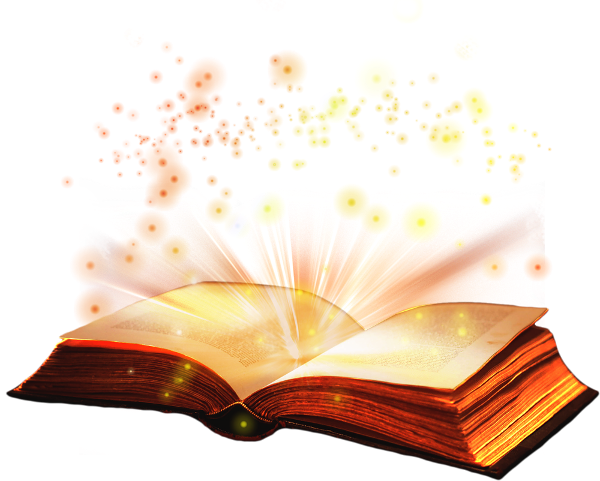 Thánh Vịnh 103
Chúa NhậtChúa Thánh Thần Hiện Xuống
Lm. Thanh Lâm
03 câu
Đk: Xin sai Thánh Thần Chúa đến để Ngài canh tân bộ mặt đất này.
Tk1: Linh hồn tôi ơi hãy chúc tụng Chúa đi! Lạy Thiên Chúa chính Đấng con kính tin: Ngài thật hùng vĩ, uy nghi bất phàm,
***: mọi việc lừng lẫy do tay Chúa làm. Địa cầu đầy dẫy muôn loài Chúa đã tạo tác nên.
Đk: Xin sai Thánh Thần Chúa đến để Ngài canh tân bộ mặt đất này.
Tk2: Nếu Ngài không thương, nỡ rút lại khí thiêng, mọi sinh linh sẽ hóa thành cát tro.
***: Vì lòng từ bi ban sinh khí vào, vạn vật trần gian lại được tác thành. Bộ mặt trái đất sẽ được thắm tô ngàn nét tươi.
Đk: Xin sai Thánh Thần Chúa đến để Ngài canh tân bộ mặt đất này.
Tk3: Ước nguyện vinh quang Chúa sáng ngời khắp nơi, ngàn muôn kiếp vẫn mãi được hiển vinh.
***: Nguyện Ngài vừa ý bao công sức Ngài, ngàn lời khen chúc mong vui ý Ngài. Vì chưng Thiên Chúa mãi là mối hoan lạc của con.
Đk: Xin sai Thánh Thần Chúa đến để Ngài canh tân bộ mặt đất này.
Bài đọc 2: 1Cr 12,4-13
Trích thư thứ nhất của thánh Phaolo Tông đồ gửi tín hữu Cô-rin-tô
Thưa anh em, có nhiều đặc sủng khác nhau, nhưng chỉ có một Thần Khí. Có nhiều việc phục vụ khác nhau, nhưng chỉ có một Chúa.
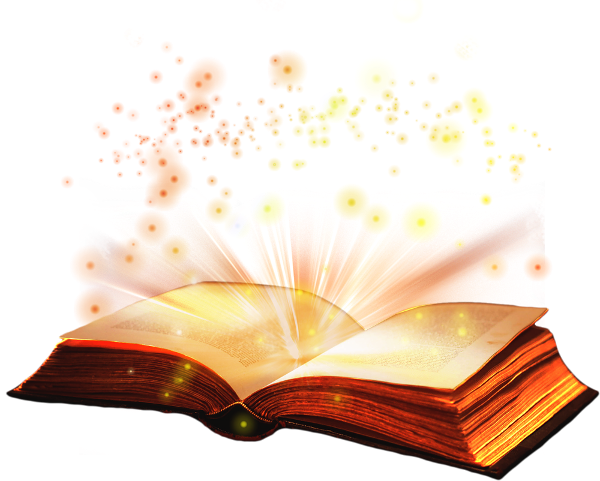 Alleluia-alleluia: Lạy Chúa Thánh Thần xin xuống tràn ngập cõi lòng các tín hữu Chúa và thắp sáng lửa tình yêu Chúa trong lòng họ. Alleluia.
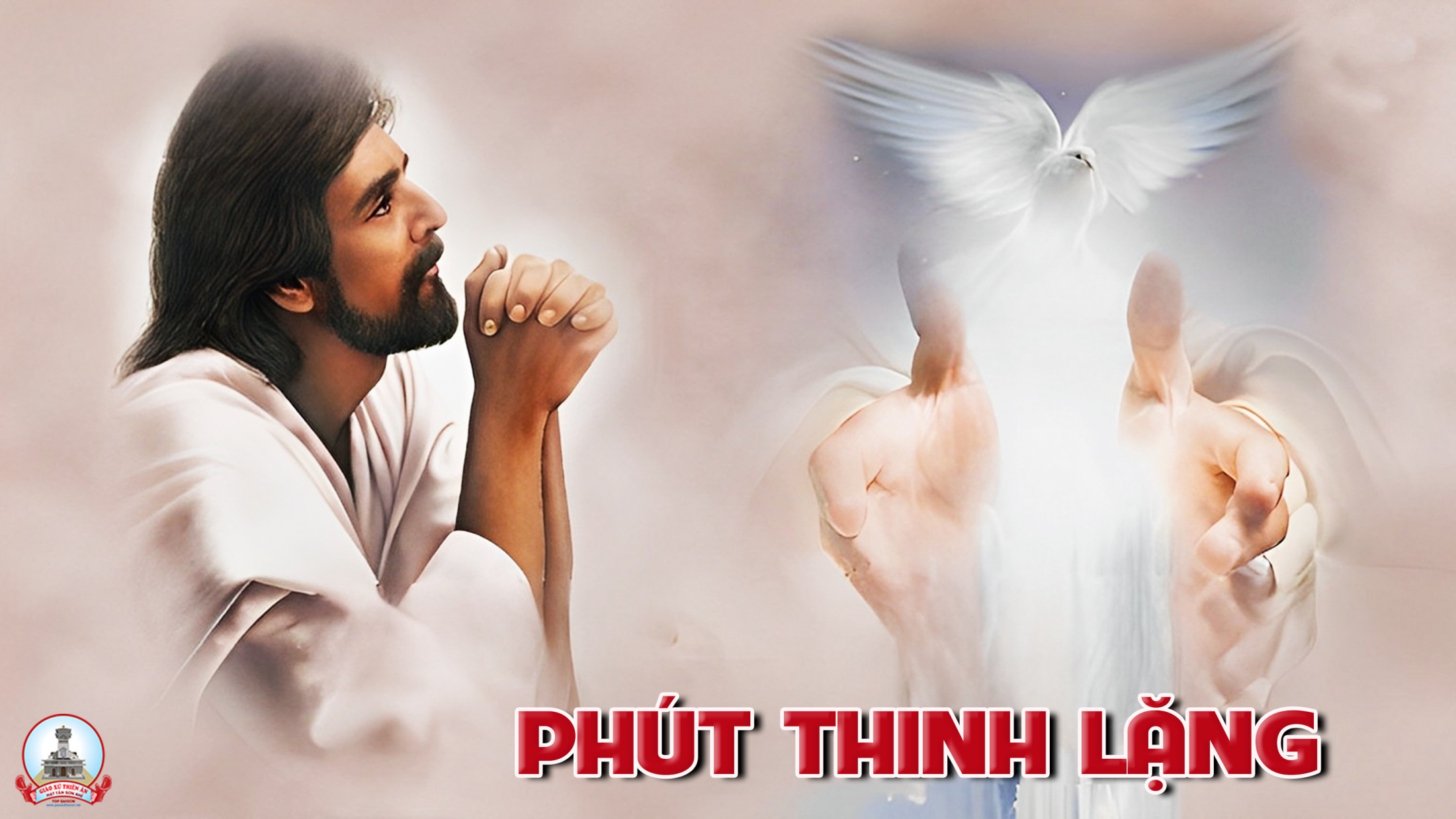 NGHI THỨC THÊM SỨC
Xđ. Fatima - Gx. Thiên Ân
TẶNG PHẨM THẦN LINH 
Sr. Trầm Hương
Đk: (Xin Chúa ban Thánh Thần) Xin Chúa ban Thánh Thần! Người đến biến đổi chúng con nên những người công chính.
***: Người là ân huệ của Trời, là nhịp cầu nối kết tình yêu Đất Trời.
Tk1:  Tặng phẩm Thần Linh ban cho nhân gian, ôi tuyệt vời cao quý! Người như ý thơ dệt nên khúc ca.
***:  Như mẹ hiền yêu dấu con mình, ánh lửa hồng sưởi ấm đêm đông.
Đk: (Xin Chúa ban Thánh Thần) Xin Chúa ban Thánh Thần! Người đến biến đổi chúng con nên những người công chính.
***: Người là ân huệ của Trời, là nhịp cầu nối kết tình yêu Đất Trời.
Tk2:  Tặng phẩm Thần Linh như sương long lanh trên nụ hồng nhỏ bé. Người cho lớn lên, Người tỏa ngát hương.
***:  Thắp ngọn đèn Đức Mến trong hồn, phím đàn nào rung hết yêu thương.
Đk: (Xin Chúa ban Thánh Thần) Xin Chúa ban Thánh Thần! Người đến biến đổi chúng con nên những người công chính.
***: Người là ân huệ của Trời, là nhịp cầu nối kết tình yêu Đất Trời.
Tk3:  Tặng phẩm Thần Linh ban cho nhân gian, ôi tặng phẩm vô giá! Từ trong trái tim thầm nói với ta.
***:  Tiếng dịu dàng tha thiết vô vàn, tiếng gọi nhìn lên Đức Ki-tô.
Đk: (Xin Chúa ban Thánh Thần) Xin Chúa ban Thánh Thần! Người đến biến đổi chúng con nên những người công chính.
***: Người là ân huệ của Trời, là nhịp cầu nối kết tình yêu Đất Trời.
NGHI THỨC THÊM SỨC
Xđ. Fatima - Gx. Thiên Ân
ƠN NGÀI ĐỔI MỚI
Lm. Nguyễn Duy
Đk: Lạy Chúa Thánh Thần xin Ngài ngự xuống lòng con. Ban cho bảy ơn vinh phúc, cúi xin đổi mới tâm hồn con.
Tk1:  Dù con mọn hèn và yếu đuối nếu ơn Ngài luôn ở với con. Thì con kiên tâm và vững mạnh bước theo đường Chúa trọn đời.
Đk: Lạy Chúa Thánh Thần xin Ngài ngự xuống lòng con. Ban cho bảy ơn vinh phúc, cúi xin đổi mới tâm hồn con.
Tk2: Dù con một đời đầy nước mắt nếu ơn Ngài luôn ở với con. Thì con an vui và hãnh diện sống trong tình Chúa dịu hiền.
Đk: Lạy Chúa Thánh Thần xin Ngài ngự xuống lòng con. Ban cho bảy ơn vinh phúc, cúi xin đổi mới tâm hồn con.
Tk3: Dù cho trời mưa hay nắng gắt nếu ơn Ngài luôn ở với con. Thì bao lo toan và cơ cực sẽ nên hạnh phúc vẹn tròn.
Đk: Lạy Chúa Thánh Thần xin Ngài ngự xuống lòng con. Ban cho bảy ơn vinh phúc, cúi xin đổi mới tâm hồn con.
Tk4: Dù con là một người lữ khách nếu ơn Ngài luôn ở với con. Đường xa bao xa nào sá gì vẫn luôn nhìn thấy đường về.
Đk: Lạy Chúa Thánh Thần xin Ngài ngự xuống lòng con. Ban cho bảy ơn vinh phúc, cúi xin đổi mới tâm hồn con.
Tk5: Dù con đường đi trong bóng tối nếu ơn Ngài luôn ở với con. Thì đây vinh quang nguồn sáng Ngài dẫn con thẳng tiến về trời.
Đk: Lạy Chúa Thánh Thần xin Ngài ngự xuống lòng con. Ban cho bảy ơn vinh phúc, cúi xin đổi mới tâm hồn con.
NGHI THỨC THÊM SỨC
Xđ. Fatima - Gx. Thiên Ân
LẠY CHÚA THÁNH THẦN
Lm. Thành Tâm
Đk: Lạy Chúa Thánh Thần, xin Ngài ngự đến canh tân đổi mới, đời sống chúng con.
***: Tăng sức linh hồn bồi thêm lửa mến, soi sáng trí khôn, hiệp nhất muôn lòng.
Tk1: Chúa hỡi, khấn xin ngự đến đổ tuôn muôn ơn, phù giúp chúng con. Xin thương soi dẫn nhân tâm nương theo Thần Khí bước trong bình an.
Đk: Lạy Chúa Thánh Thần, xin Ngài ngự đến canh tân đổi mới, đời sống chúng con.
***: Tăng sức linh hồn bồi thêm lửa mến, soi sáng trí khôn, hiệp nhất muôn lòng.
Tk2: Hãy đến Thánh Linh từ ái suối ơn mát trong là Đấng ủi an. Xin thương nâng đở ủi an con chiên lạc hướng khổ đau lầm than.
Đk: Lạy Chúa Thánh Thần, xin Ngài ngự đến canh tân đổi mới, đời sống chúng con.
***: Tăng sức linh hồn bồi thêm lửa mến, soi sáng trí khôn, hiệp nhất muôn lòng.
Tk3: Hỡi Đấng tác sinh sự sống nước thiêng nhiệm mầu là Đấng thánh thay. Xin thương thanh tẩy trinh trong bao nhiêu tội lỗi vấn vương hồn ai.
Đk: Lạy Chúa Thánh Thần, xin Ngài ngự đến canh tân đổi mới, đời sống chúng con.
***: Tăng sức linh hồn bồi thêm lửa mến, soi sáng trí khôn, hiệp nhất muôn lòng.
Tk4: Hỡi Đấng lữa thiêng hằng cháy kết liên Ba Ngôi Thần Khí Chúa Cha. Xin thương nung đốt tâm can nhen lên lòng mến những ai thờ ơ.
Đk: Lạy Chúa Thánh Thần, xin Ngài ngự đến canh tân đổi mới, đời sống chúng con.
***: Tăng sức linh hồn bồi thêm lửa mến, soi sáng trí khôn, hiệp nhất muôn lòng.
Tk5: Hỡi Đấng chí công quyền phép thấu xuyên tâm tư hồn xác chúng con. Xin thương tuyên án khoan dung ai nương tựa Chúa biết luôn cậy tin.
Đk: Lạy Chúa Thánh Thần, xin Ngài ngự đến canh tân đổi mới, đời sống chúng con.
***: Tăng sức linh hồn bồi thêm lửa mến, soi sáng trí khôn, hiệp nhất muôn lòng.
KINH TIN KÍNH
Tôi tin kính một Thiên Chúa là Cha toàn năng, Đấng tạo thành trời đất, muôn vật hữu hình và vô hình.
Tôi tin kính một Chúa Giêsu Kitô, Con Một Thiên Chúa, Sinh bởi Đức Chúa Cha từ trước muôn đời.
Người là Thiên Chúa bởi Thiên Chúa, Ánh Sáng bởi Ánh Sáng, Thiên Chúa thật bởi Thiên Chúa thật,
được sinh ra mà không phải được tạo thành, đồng bản thể với Đức Chúa Cha: nhờ Người mà muôn vật được tạo thành.
Vì loài người chúng ta và để cứu độ chúng ta, Người đã từ trời xuống thế.
Bởi phép Đức Chúa Thánh Thần, Người đã nhập thể trong lòng Trinh Nữ Maria, và đã làm người.
Người chịu đóng đinh vào thập giá vì chúng ta, thời quan Phongxiô Philatô; Người chịu khổ hình và mai táng, ngày thứ ba Người sống lại như lời Thánh Kinh.
Người lên trời, ngự bên hữu Đức Chúa Cha, và Người sẽ lại đến trong vinh quang để phán xét kẻ sống và kẻ chết, Nước Người sẽ không bao giờ cùng.
Tôi tin kính Đức Chúa Thánh Thần là Thiên Chúa và là Đấng ban sự sống, Người bởi Đức Chúa Cha và Đức Chúa Con mà ra,
Người được phụng thờ và tôn vinh cùng với Đức Chúa Cha và Đức Chúa Con: Người đã dùng các tiên tri mà phán dạy.
Tôi tin Hội Thánh duy nhất thánh thiện công giáo và tông truyền.
Tôi tuyên xưng có một Phép Rửa để tha tội. Tôi trông đợi kẻ chết sống lại và sự sống đời sau. Amen.
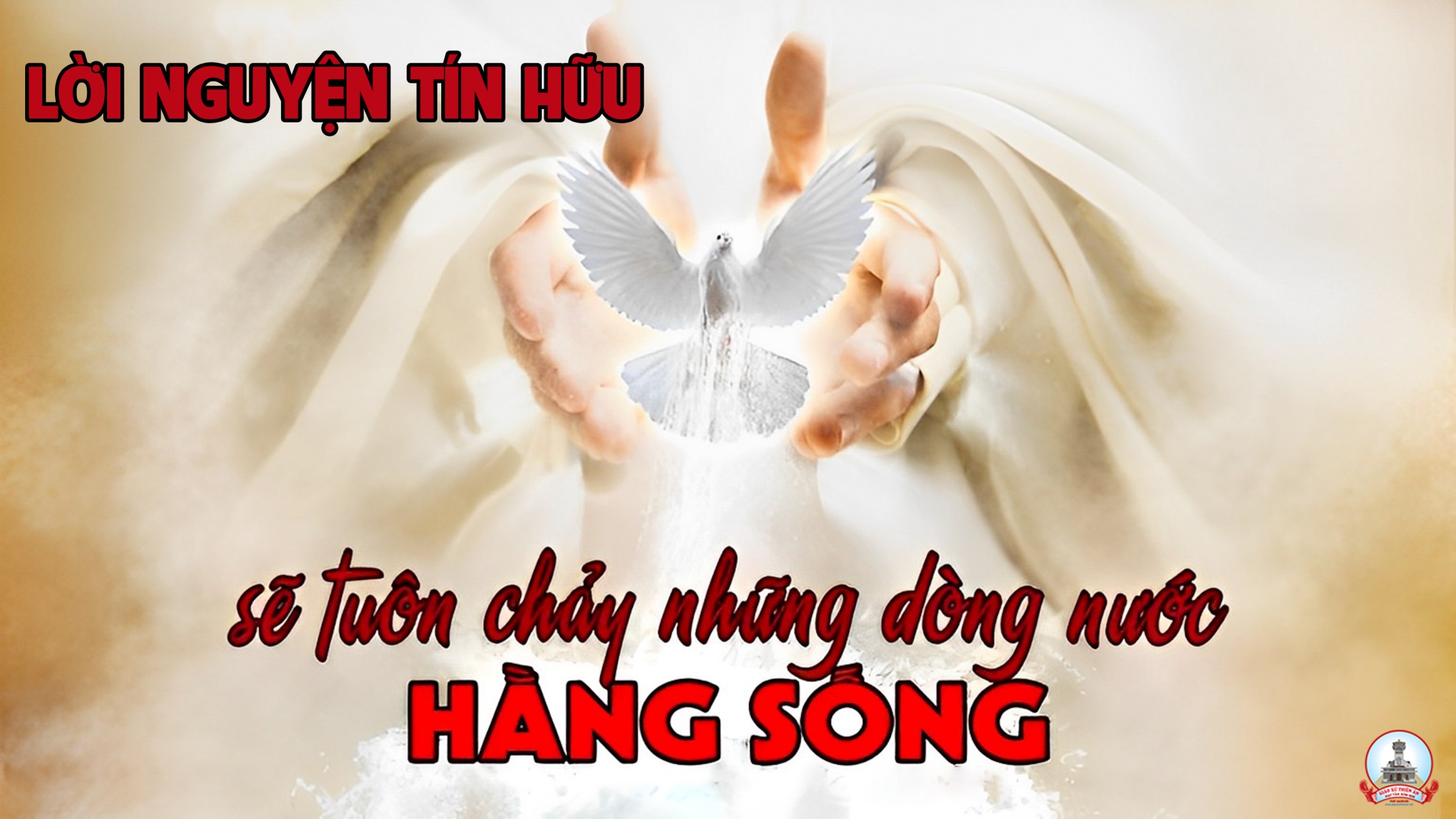 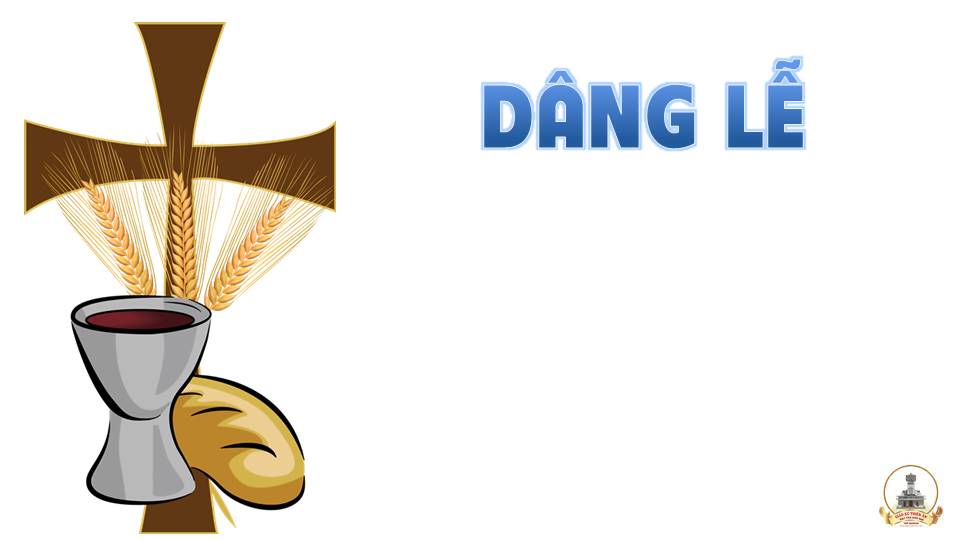 Lễ Dâng Màu Hồng
Thiên Phúc
Tk1: Con nguyện dâng lên với tấm lòng ước mong, cùng bánh thơm rượu nồng! Này bánh thơm chính lúa miến nương đồng, ly rượu nho con thơ góp công.
**: Này con xin dâng cả cuộc sống cùng với trái tim hồng. Nguyện Chúa thương nhận cho.
Đk: Chúa ơi! Biết bao vui buồn, đắn đo, cuộc đời lắng lo, nhiều long đong, lòng chơi vơi, con thành tâm xin dâng làm của lễ.
**: Chúa ơi! Tháng năm mong chờ Chúa thương ban nhận lời con thơ.
Tk2: Con nguyện dâng lên với tấm lòng thiết tha. Này ước mơ hiền hoà: là khát khao mãi mãi sống trong Ngài, môi miệng luôn tung hô hát ca.
**: Nguyện dâng đời con là bài ca, đượm thắm bao ân tình, tựa sắc hương của ngàn hoa.
Đk: Chúa ơi! Biết bao vui buồn, đắn đo, cuộc đời lắng lo, nhiều long đong, lòng chơi vơi, con thành tâm xin dâng làm của lễ.
**: Chúa ơi! Tháng năm mong chờ Chúa thương ban nhận lời con thơ.
Thánh Thánh Thánh
Thánh! Thánh! Thánh! Chúa là Thiên Chúa các đạo binh. Trời đất đầy vinh quang Chúa. Hoan hô Chúa trên các tầng trời.
** Hoan hô Chúa trên các tầng trời. Chúc tụng Đấng ngự đến nhân danh Chúa. Hoan hô Chúa trên các tầng trời, hoan hô Chúa trên các tầng trời.
Lạy Chiên Thiên Chúa
Lạy Chiên Thiên Chúa, Đấng xoá tội trần gian, xin thương xót chúng con. Lạy Chiên Thiên Chúa, Đấng xoá tội trần gian,
** xin thương xót, xin thương xót chúng con. Lạy Chiên Thiên Chúa, Đấng xoá tội trần gian, xin ban bình an cho chúng con.
Ca Nguyện Hiệp LễChúa Ơi Ở Bên ConGiang Tâm
Đk: Chúa ơi ở bên con bởi con cần đến Ngài. Chúa ơi ở bên con để Glòng con say mến. Chúa ơi ở bên con bởi con mỏng dòn và yếu đuối. Cuộc đời có Chúa ở bên con hân hoan bình an.
Tk1: Trọn ngày con sống Chúa ơi, nguyện Ngài thương hiện diện, để đời con đừng vội lãng quên tình Ngài . Vì Ngài thấy rõ chính con dễ bỏ Chúa chừng nào, cầu Ngài thương nâng đỡ để khỏi ngã quỵ.
Đk: Chúa ơi ở bên con bởi con cần đến Ngài. Chúa ơi ở bên con để Glòng con say mến. Chúa ơi ở bên con bởi con mỏng dòn và yếu đuối. Cuộc đời có Chúa ở bên con hân hoan bình an.
Tk2: Đời con thiếu Chúa héo khô chẳng hăng say nhiệt thành, dù bao nhiêu niềm vui cũng chưa thỏa lòng. Nguyện ban ơn thánh sức thiêng chẳng lo lắng đường dài, con dấn bước về cõi phúc thật Nước Trời.
Đk: Chúa ơi ở bên con bởi con cần đến Ngài. Chúa ơi ở bên con để Glòng con say mến. Chúa ơi ở bên con bởi con mỏng dòn và yếu đuối. Cuộc đời có Chúa ở bên con hân hoan bình an.
Tk3: Ngày dài năm tháng lướt trôi cuộc đời đang vơi dần, trần gian sẽ vội qua tới cõi đời đời. Được Ngài ở bên sướng vui phần thưởng ấy tuyệt vời, nguyện ở với con mãi con hằng xin Ngài.
Coda: Con kêu van xin Chúa giữa đêm tăm tối. Khi cô đơn giăng lối giữa đời. Xin bên con Chúa hỡi, bao gian nan muôn nơi, con trông mong Nhan Thánh diệu Chuyền tỏa sáng!
Đk: Chúa ơi ở bên con bởi con cần đến Ngài. Chúa ơi ở bên con để Glòng con say mến. Chúa ơi ở bên con bởi con mỏng dòn và yếu đuối. Cuộc đời có Chúa ở bên con hân hoan bình an.
Ca Nguyện Hiệp Lễ
Theo Chúa
Lm. Thành Tâm
Tk1: Này Chúa hỡi, con nguyện xin theo Chúa chẳng khi ngơi. Dù gian truân, con nguyện xin theo Chúa suốt đường đời.
***: Này có lúc tâm hồn con xao xuyến cay đắng nhiều, thì trung kiên con nguyện xin theo Chúa không dời.
Đk:  Con xin theo Chúa đến giây phút cuối cuộc đời, để đáp ân tình Ngài thương ban cho từ lâu.
***: Con xin tha thiết thốt lên một lần nữa, là con quyết luôn theo Ngài.
Tk2: Này Chúa hỡi, sao Ngài không lên tiếng co con vui? Ngài im hơi co hồn con lo lắng âu sầu nhiều.
***: Này Chúa hỡi, sao Ngài yêu con đến như thế ư? Đành hy sinh nên thần lương nuôi sống muôn người.
Đk:  Con xin theo Chúa đến giây phút cuối cuộc đời, để đáp ân tình Ngài thương ban cho từ lâu.
***: Con xin tha thiết thốt lên một lần nữa, là con quyết luôn theo Ngài.
Tk3: Này Chúa hỡi, tâm hồn con thao thức suốt canh thâu. Chờ mong sao như đàn nai khao khát nước nguồn trào.
***: Này Chúa hỡi, xin Ngài thương mau đến thăm viếng con. Vì con đây, đang hoài mong Chúa đến thăm hồn.
Đk:  Con xin theo Chúa đến giây phút cuối cuộc đời, để đáp ân tình Ngài thương ban cho từ lâu.
***: Con xin tha thiết thốt lên một lần nữa, là con quyết luôn theo Ngài.
Tk4: Này Chúa hỡi, xin Ngài thương ban phúc cho con luôn. Dù ra sao không bội ơn Thiên Chúa ban đầy tràn.
***: Dù thất tín, nhưng bền tâm tin Chúa luôn thứ tha. Tình Cha thương, ôi tình thương không bến không bờ
Đk:  Con xin theo Chúa đến giây phút cuối cuộc đời, để đáp ân tình Ngài thương ban cho từ lâu.
***: Con xin tha thiết thốt lên một lần nữa, là con quyết luôn theo Ngài.
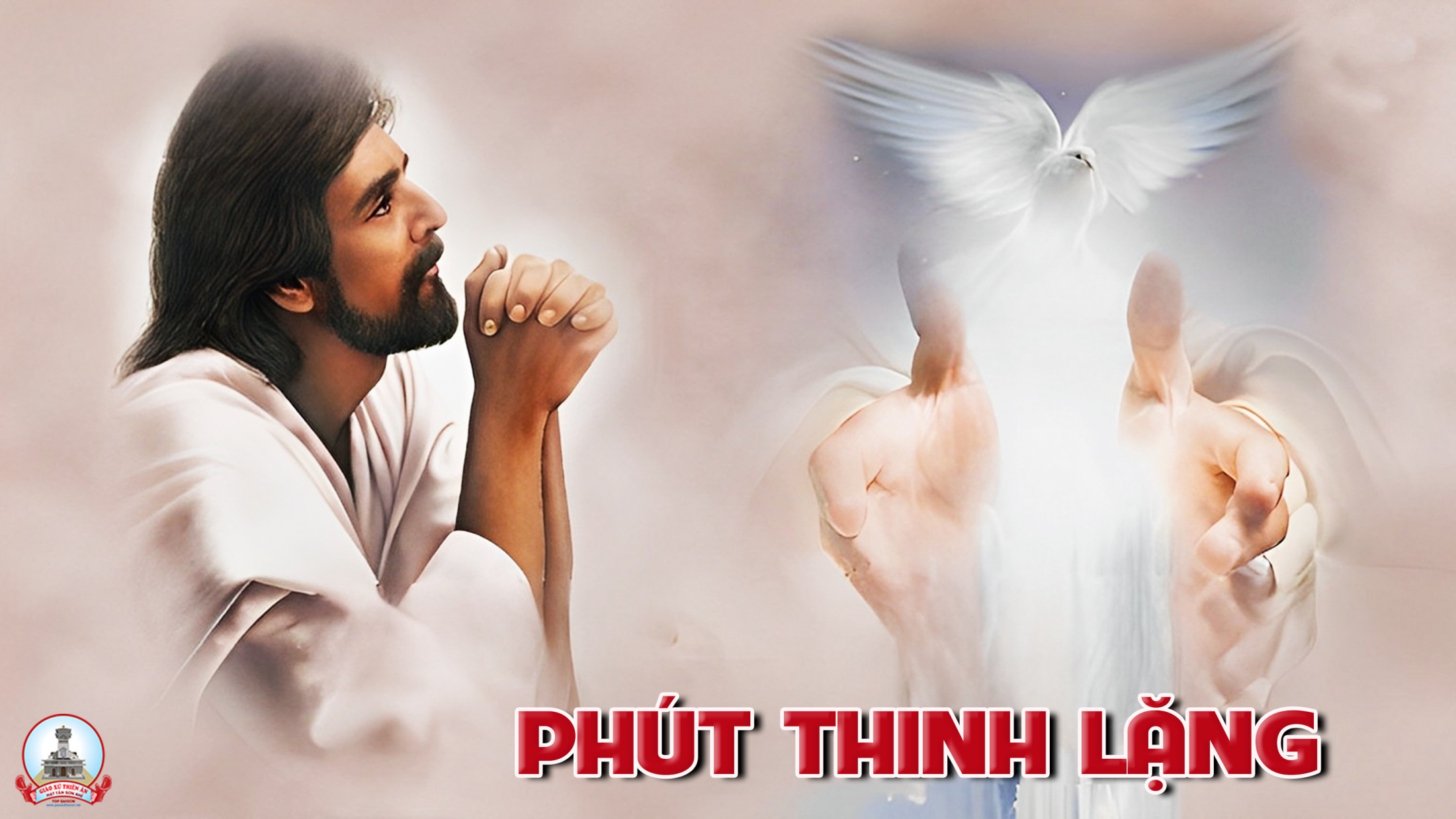 Ca kết lễ
THẦN KHÍ CHÚA
Đăng Khoa
Tk1:Thần Khí Chúa là Chúa Thượng ngự trên tôi. Tấn phong tôi và sai đi báo Tin Mừng đến những ai khổ đau nghèo hèn nhỏ bé. Và giải thoát những kẻ bị giam cầm.
Đk: Thời hồng ân của Chúa đã đến đây rồi! Nào mừng vui hỡi khắp các dân tộc.
**: Vì tình Chúa yêu thương muôn dân, Ngài đổ xuống biết bao ơn thiêng. Cho người người muôn nơi lãnh nhận hồng ân cứu độ.
Tk2: Thần Khí Chúa là Đấng hằng ngự trên tôi. Xức cho tôi dầu thơm bởi chính tay Người. Đến những nơi hoài nghi, lầm đường, u tối để truyền rao ơn Người sẽ cứu độ.
Đk: Thời hồng ân của Chúa đã đến đây rồi! Nào mừng vui hỡi khắp các dân tộc.
**: Vì tình Chúa yêu thương muôn dân, Ngài đổ xuống biết bao ơn thiêng. Cho người người muôn nơi lãnh nhận hồng ân cứu độ.
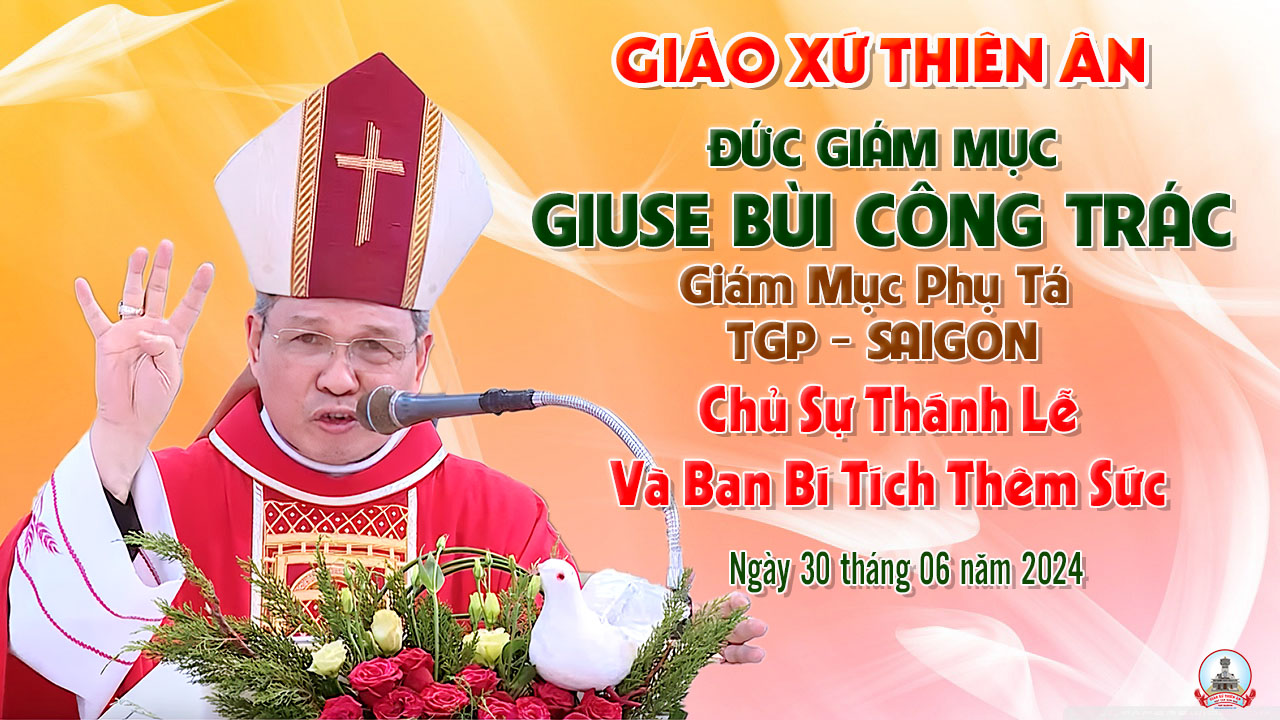